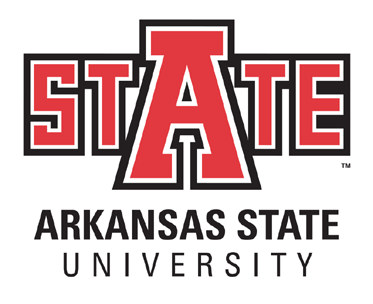 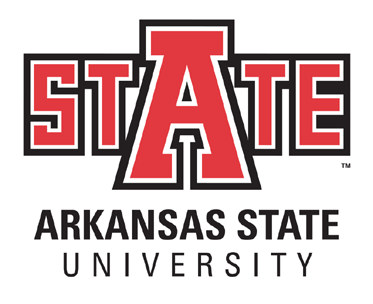 The Assessment of Professional Dispositions: An Example of a Repeated Measure for Advanced-Level Candidates Learn @ State March 13, 2019 Arkansas State UniversityCollege of Education and Behavioral ScienceDepartment of Psychology and CounselingEducational Specialist (Ed.S.) Degree Program in Psychology and Counseling School Psychology Track-NASP Approved
The Assessment of Professional Dispositions
Why assess professional dispositions? The Council for the Accreditation of Educator Preparation (CAEP)2018 which accredits colleges of education across the U.S. requires this data. Also, the Specialized Professional Associations (SPAs) which are part of CAEP call for this data. The A-State COEBS is CAEP Approved and the Ed.S. School Psychology Track in the college and Department of Psychology & Counseling is NASP Approved which is a SPA under CAEP.
The Ed.S. School Psychology Track developed a new 34-item rating scale using several existing school psychology tools in an attempt to better assess our graduate student’s dispositions. Each item list the disposition and a definition. Raters, which include program applicant references, program faculty, practicum and internship field supervisors, and employers rate each individual at various point in time using a 4-point scale (i.e., 4 = Outstanding, 3 = Above Average, 2 = Average, 1 = Below Average, or Unable to Observe or DK.
A Sample of Items on the A-State School Psychology Professional Dispositions Rating Scale
Appearance-is neat, orderly, & tidy in appearance, meets/exceeds established dress, code, & attends to appearance when meeting w/ professional clients.
Reliability-is trustworthy, dependable & consistent.
Accountability- is responsible for all actions & inactions, acknowledges errors/mistakes.
Collaboration-cooperates & works well with others & is supportive when needed.
Work Productivity-completes work/assigned task in a productive, timely manner w/ minimal oversite & reminders.
Organizational Skills-employs effective organizational skills w/ calendar, scheduling, appointments, work materials, caseload tracking & management, & prioritizing work/assigned tasks. 
Interpersonal Relations-relates effectively w/ employers, supervisors, employees, colleagues, peers, faculty, parents, & students. 
Problem Solving-effectively analyzes problem situations & conceptualizes alternative approaches & solutions.
Sample of Items Continued
Self-Awareness-has insight into their behavior, emotions, beliefs, values, goals & recognizes personal strengths & weaknesses/limitations.
Verbal/Oral Communication-demonstrates effective verbal/oral communication w/ all populations in a clear & useful manner including meetings, classes, trainings, & other required events.
Written Communication-is skilled & professional in all written communication such as  notes, reports, letters, emails, etc. 
Initiative-acts & takes charge of one’s responsibilities & leads or assist in unforeseen/ unassigned tasks. 
Seeking Support-identifies & obtains supervisory/consultative support immediately when needed & only works within level of competence.
Policies and Laws-is knowledgeable & adheres to all applicable policies, procedures, & laws.
Ethics-is knowledgeable of & adheres to applicable professional psychology ethical codes.
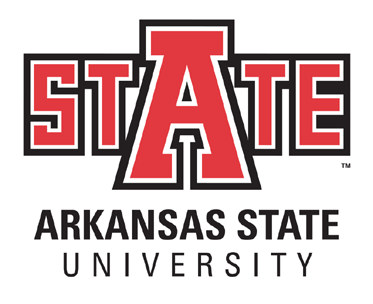 Assessment & Training Timelines for Professional Dispositions
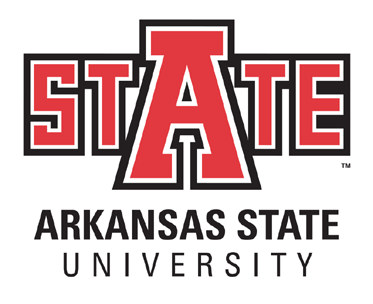 *Annual Reviews can occur more frequently as needed. These are scheduled for all students early in the summer term.
⌘Practicum and Internship reviews also include skill and knowledge reviews across the 10 NASP Standards for Preparation of School Psychologists (2010).
[Speaker Notes: Pros to gathering data: Cohort model
Cons to gathering data: Small cohorts (required by NASP based on the number of faculty you have 10:1)]
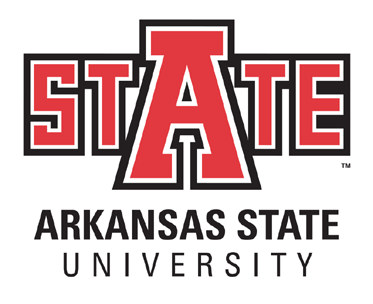 Professional Dispositions:Reliability & Validity Analysis
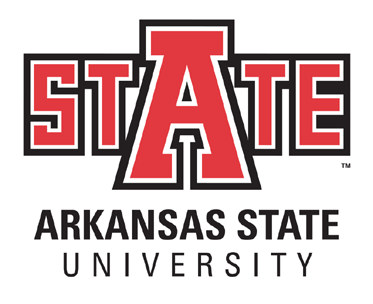 [Speaker Notes: Considerations: Expert and Site Supervisors may disagree. Many site supervisors are not as well versed in the newest NASP domains and therefore may view the role of the SP as narrow.]